Accountability Indicator Training:Postsecondary Readiness
Shara Savage, Education Administration Program Manager
Office of Assessment and Accountability

Holly Tracy, Data Manager
Office of Career and Technical Education
[Speaker Notes: Welcome to the Postsecondary Readiness Indicator Training. My name is Shara Savage. I am the Education Administration Program Manager in the Office of Assessment and Accountability. I am joined by my colleague Holly Tracy from the Office of Career and Technical Education.]
Agenda
Postsecondary Readiness Overview
Academic Readiness
Career Readiness
[Speaker Notes: In this training, we will review all parts of the post-secondary readiness state indicator.]
Postsecondary Readiness Defined
Postsecondary Readiness is the attainment of the necessary knowledge, skills, and dispositions for a student to successfully transition to the next level of his or her educational career.​
All students with a Graduation Code (G-Code) in Infinite Campus (IC) and grade 12 non-graduates are included in Postsecondary Readiness and are accountable based on the 100-day rule.
To demonstrate postsecondary readiness, the student must meet one type of readiness (Academic or Career).​
[Speaker Notes: Postsecondary Readiness is the attainment of the necessary knowledge, skills, and dispositions for a student to successfully transition to the next level of his or her educational career.​ In order to demonstrate postsecondary readiness, high school students must earn a regular or alternative high school diploma or be classified as a grade 12 non-graduate AND meet one type of readiness (Academic or Career).​ This includes all students with a G-code in Infinite Campus (IC). Grade 12 non-graduates are included in Postsecondary Readiness and are accountable based on the 100-day rule.]
Postsecondary Readiness Overview
Shara Savage, Education Administration Program Manager
Office of Assessment and Accountability
[Speaker Notes: First, let’s review the overall postsecondary readiness.]
Postsecondary Readiness Regulation
Senate Bill 59 (2022) requires that postsecondary readiness for each high school student be measured by one of the following:
Meeting or exceeding a college readiness benchmark score on the college admissions examination or a college placement examination approved by the Council on Postsecondary Education (CPE); 
Achieving 3 hours of college credit or postsecondary articulated credit by completing a course approved by the Kentucky Board of Education (KBE); 
Achieving a benchmark score on an AP, IB, CAI, or other nationally recognized exam approved by the KBE that generally qualifies the student for 3 or more hours of college credit;
Completing a required number of hours or achieving a benchmark within an apprenticeship, cooperative, or internship that is aligned with a credential or associate degree and approved by the KBE after receiving input from the Local Superintendents Advisory Council (LSAC); or
Achieving any industry-recognized certifications, licensures, or credentials, with more weight in accountability for industry-recognized certifications, licensures, or credentials identified as high demand.
[Speaker Notes: The Kentucky Department of Education (KDE) will report measures from SB 59 (2022) that are available, such as meeting a college readiness benchmark score on a college admissions examination or college placement examination, earning a “C” or higher in 3 hours of KDE approved dual credit, meeting approved benchmarks on an AP, IB, or CAI examination, earning an approved industry certification, scoring at or above the benchmark on the CTE End-of-Program (EOP) assessment for articulated credit, or completing a KDE/Cabinet approved apprenticeship program.]
Postsecondary Readiness
[Speaker Notes: The accountability system performance for each district, school, and student demographic group determined by the state indicators will be based on a combination of annual performance called “status” and the difference between the prior year and current year, called “change .” For each state indicator, there will be five status levels ranging from very high to very low and five change levels ranging from increased significantly to declined significantly. Postsecondary readiness is one of six indicators in the overall accountability system.]
Postsecondary Readiness Status Calculation
Based on the students who graduate and grade 12 nongraduates

(Number of students ready in high-demand areas*1.25) +
 (Number of students ready*1.0) 
___________________divided by______________________
total number of graduates plus grade 12 non-graduates
Credit for students obtaining an industry-recognized certification, licensure, or credential in specialized career pathways in state and regional high-demand sectors as approved by Kentucky's Workforce Innovation Board is one and one-quarter (1.25) points. Credit for students obtaining all other readiness indicators is one (1.0) point.
[Speaker Notes: The postsecondary readiness is calculated based on the students who graduate, and non-graduates are calculated by adding the number of high school graduates plus grade 12 non-graduates who have met measures of postsecondary readiness divided by the total number of graduates plus grade 12 non-graduates. 

For example, a school had 50 grade 12 non-graduates and graduates with 6 industry certification students in high-demand sectors and 40 students to meet readiness. The calculation would be ((6*1.25)+(40*1.0))/50 =.95*100=95.

Early grad students are included in this indicator the year they receive a G-Code.]
The Status Score represents the current year outcome for a given indicator. 
It is calculated according to the metric described in the performance level descriptor documents.
Status Scores
[Speaker Notes: The Status Score represents the current year outcome for a given indicator. It is calculated according to the metric described in the performance level descriptor documents.]
Status Levels
There are five Status Levels.
[Speaker Notes: As a reminder, the five status levels range from very low to very high.]
Change Score
Change Scores are a simple subtraction of Prior Year Status Scores from Current Year Status Scores.
They are calculated the same way for every Indicator.
Current Year Status Score – Prior Year Status Score = Change Score
Prior Year Scores are used to calculate Change Scores. They are not used to influence Indicator Performance Ratings.
There are five Change Levels:
[Speaker Notes: Change Scores are a simple subtraction of Prior Year Status Scores from Current Year Status Scores.
They are calculated the same way for every Indicator.
Current Year Status Score – Prior Year Status Score = Change Score

For example, if your 2023 status score is 75 and your 2022 status score is 70, the change score would be 5.
Prior Year Scores are used to calculate Change Scores. They are not used to influence Indicator Performance Ratings.]
Indicator Scores
Indicator Scores are a simple combination of Status Scores and Change Scores.
They are calculated the same way for every Indicator.
Current Year Status Score + Change Score = Indicator Score
Indicator Scores are used to calculate Overall Scores. They do not influence Indicator Performance Ratings.
[Speaker Notes: Indicator Scores are a simple combination of Status Scores and Change Scores.
They are calculated the same way for every Indicator.
Current Year Status Score + Change Score = Indicator Score

Using the previous example, the 2023 status score of 75 +2023 change score of 5 gives you the 2023 Postsecondary Readiness Indicator Score of 80.
Indicator Scores are used to calculate Overall Scores. They do not influence Indicator Performance Ratings.]
Overall Accountability Weights
If any indicator is not available, weights will be redistributed proportionally to remaining indicators.
[Speaker Notes: An overall accountability score is generated by multiplying the indicator scores by their percentage of weight. The postsecondary readiness indicator is weighted at 20 percent of the overall score for high schools.]
Overall Score – High School
Overall Scores represent the combined outcomes across all applicable Indicators, with appropriate weights applied. 

High School Overall Score Calculation
[Speaker Notes: For the High School Overall Score Calculation, we will add all 6 indicators scores together to find the overall score.]
Overall Designations
An overall score combines performance on the exclusive state indicators for elementary, middle and high schools.
The ratings will be reported using a color rating system to communicate the performance of schools, with Red being the lowest rating and Blue being the highest rating.
Color ratings include five performance levels from highest to lowest, Blue, Green, Yellow, Orange and Red.
[Speaker Notes: Based on weights approved by the Kentucky Board of Education (KBE).

KBE implemented a color-coded rating system. With a quick glance, these colors offer a straightforward and intuitive insight into a school's performance.

At one end, we find Red, indicating areas with significant room for improvement. As we move along this spectrum, the colors change, each symbolizing a gradual improvement in performance. The highest rating is represented by Blue.]
Indicator Performance Ratings
Table: Indicator Performance Ratings based on combined Change and Status Levels *
[Speaker Notes: The table represents the combination of our earlier discussions regarding both Change Scores and Status Scores indicator performance ratings. On the left side of the table is the status in the current year, with levels of very low to very high. Across the top of the table is change, with levels of declined significantly to increased significantly. Your indicator performance rating will be where status and change intersect on the table.]
Academic Readiness
Shara Savage, Education Administration Program Manager
Office of Assessment and Accountability
[Speaker Notes: Now, let’s take a look at academic readiness.]
Postsecondary Readiness College Admissions Exam or Placement Examination
Senate Bill 59 (2022) requires that postsecondary readiness for each high school student be measured by one benchmark:
Meeting or exceeding a college readiness benchmark score on the college admissions examination or a college placement examination approved by the Council on Postsecondary Education (CPE);
[Speaker Notes: Senate Bill 59 (2022) requires that postsecondary readiness for each high school student be measured by one benchmark:

Therefore, a student meeting or exceeding a college readiness benchmark score on the college admissions examination or a college placement examination approved by the Council on Postsecondary Education (CPE) would have met the indicator.]
Postsecondary Readiness – Dual Credit
Achieving 3 hours of college credit or postsecondary articulated credit by completing a course approved by the Kentucky Board of Education (KBE)
KDE-Approved Dual Credit
Pursuant to KRS 164.002, dual credit is defined as “a college-level course of study developed in accordance with KRS 164.098 in which a high school student receives credit from both the high school and postsecondary institution in which the student is enrolled upon completion of a single class or designated program of study”. Eligible dual credit courses for “academic readiness” are approved annually by the KDE. Students must complete one (1) of the approved dual credit courses with a letter grade of “C” or higher in order to meet this indicator.
[Speaker Notes: Another way for a student to meet academic readiness is by Achieving 3 hours of college credit or postsecondary articulated credit by completing a course approved by the Kentucky Board of Education (KBE)

Pursuant to KRS 164.002, dual credit is defined as “a college-level course of study developed in accordance with KRS 164.098 in which a high school student receives credit from both the high school and postsecondary institution in which the student is enrolled upon completion of a single class or designated program of study”. Eligible dual credit courses for “academic readiness” are approved annually by the KDE. Students must complete one (1) of the approved dual credit courses with a letter grade of “C” or higher in order to meet this indicator.]
Postsecondary Readiness – AP, IB, CAI
Achieving a benchmark score on an AP, IB, CAI, or other nationally recognized exam approved by the KBE that generally qualifies the student for 3 or more hours of college credit.
Advanced Placement (AP) 
Advanced Placement or "AP" means a college-level course that incorporates all topics and instructional strategies specified by the College Board on its standard syllabus for a given subject area and is licensed by the College Board. Students enrolled in Advanced Placement (AP) coursework may take the corresponding AP assessments. Those who earn a score of “3” or higher on at one (1) approved AP exam are considered “academic ready”.
International Baccalaureate (IB)
International Baccalaureate or "IB" means the International Baccalaureate Organization's Diploma Programme, a comprehensive two (2) year program designed for highly motivated students. Students must earn a score of “5+” on one (1) approved IB exam.
Cambridge Advanced International (CAI)
The Cambridge Advanced International Certificate of Education Diploma program is an international pre-university curriculum and examination system offered by Cambridge International Examinations at the University of Cambridge. Students must earn a score of “e” or higher on one (1) approved Cambridge exam.
[Speaker Notes: Achieving a benchmark score on an AP, IB, CAI, or other nationally recognized exam approved by the KBE that generally qualifies the student for 3 or more hours of college credit is another path for students to meet this indicator. 

Advanced Placement or "AP" means a college-level course that incorporates all topics and instructional strategies specified by the College Board on its standard syllabus for a given subject area and is licensed by the College Board. Students enrolled in Advanced Placement (AP) coursework may take the corresponding AP assessments. Those who earn a score of “3” or higher on at one (1) approved AP exam are considered “academic ready”.
 International Baccalaureate or "IB" means the International Baccalaureate Organization's Diploma Programme, a comprehensive two (2) year program designed for highly motivated students. Students must earn a score of “5+” on one (1) approved IB exam.
 Cambridge Advanced International (CAI)
The Cambridge Advanced International Certificate of Education Diploma program is an international pre-university curriculum and examination system offered by Cambridge International Examinations at the University of Cambridge. Students must earn a score of “e” or higher on one (1) approved Cambridge exam.]
CPE College Indicator (2022-2025)
[Speaker Notes: For the 2023 fall reporting and students entering the 2023-2024 school year, OAA will accept the Accuplacer and EdReady assessments for the 2023-2024 Post Secondary Readiness Indicator. However, as a reminder, OAA only receives scores from the ACT and KYOTE exams. If a school uses the SAT, GED College Readiness, Accuplacer, EdReady Diagnostic or the ALEKS exams, the school will need to ensure OAA receives the scores.]
Postsecondary Readiness Overview Resource Snapshot
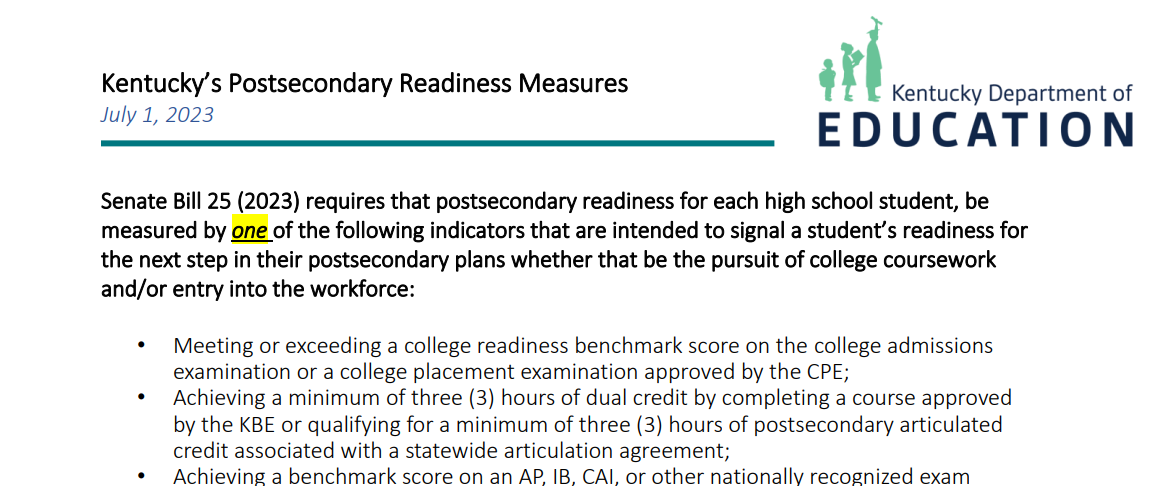 The Postsecondary Readiness Overview resource can be found on the KDE website.
Career Readiness
Holly Tracy, Data Manager
Office of Career and Technical Education
KDE: OAA: DAAS:2022 Back to School Training
5 Options for Career Readiness:
Industry Certification(s)
End-of-Program Assessment (for articulated credit)
CTE Dual Credit (a minimum of 3 hours and a grade of “C” or higher)
Co-op or Internships (a minimum of 300 on-the-job hours with a passing grade)
TRACK: Tech Ready Apprentices for Careers in Kentucky Certificate
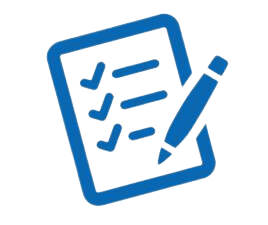 Career Readiness -- Industry Certifications
To meet this indicator, a student must pass a certification (or stack of certifications, if applicable) on the Kentucky Workforce Innovation Board’s (KWIB) valid industry certification list published by KDE and approved by the Kentucky Workforce Innovation Board (KWIB).
Industry certifications identified as high demand by KWIB will receive 1.25 in the state accountability model under Postsecondary Readiness versus 1.00 for all other certifications
[Speaker Notes: We will start off with Industry Certifications first. There is a valid list of industry certifications on the KDE career and technical education webpage. Depending on the program area and pathway, a Student must pass a single certification, or a stack of certifications in order to qualify for this career indicator. 
Industry certifications count as 1 point in the accountability model and high demand certifications count as 1.25 points. Regular and high demand certifications are clarified in the certification list.]
Career Readiness – CTE End-of-Program (EOP) Assessments for articulated credit
The CTE EOPs are based upon standards identified by Kentucky employers, aligned with CTE career pathways, and associated with statewide articulation agreements with a variety of postsecondary institutions. These assessments measure foundational academic, technical, and employability skills and are taken by eligible students to measure the knowledge, skills, and competencies attained through their career pathway coursework. 
A student must be a concentrator in their career pathway to sit for an EOP.
[Speaker Notes: Next, we have End of program assessments. EOPs are based on employer standards, CTE pathways and are associated with an articulation agreement with a variety of postsecondary institutions. So if a student completes an EOP that has an articulation agreement with the college they are attending after high school, that student will receive credit from that institution. 
In order for a student to take an EOP, they must be a concentrator in their career pathway.]
Career Readiness – CTE Dual Credit
Eligible dual credit courses aligned to CTE career pathways for “career readiness” are approved annually by KDE. To meet this indicator, students must complete one (1) of the approved CTE dual credit courses with a “C” or higher letter grade. 

See eligible KDE-approved CTE dual credit courses/course codes for the 2023-2024 school year (see the Career Readiness tab).
[Speaker Notes: For CTE Dual Credit, there is a list of approved dual credit course codes to use for students enrolled in a CTE dual credit course published on Accountability and Postsecondary Readiness CTE webpage. It is up to the district to decide which course code best aligns with the postsecondary course.
For CTE dual credit to count towards career readiness, the student must pass the course with a C or higher along with an approved CTE dual credit course code.]
Career Readiness – Cooperative Education and Internships
Successfully completing a Kentucky Board of Education (KBE)- approved cooperative or internship that is aligned with a credential or associate degree and which provides a minimum of 300 hours of on-the-job work experience.
The KBE has given approval for any student who passed an internship or co-op course and who worked directly with an employer partner for 300 or more hours of on-the-job work experience to qualify for this indicator.

All co-ops and internships should adhere to the information in Kentucky's Work-Based Learning Manual and to 705 KAR 4:041, work-based learning program standards.
[Speaker Notes: For work based learning, the student must complete a co-op or internship. There must be a minimum of 300 hours of on the job work experience, the student must successfully complete that experience which means they Passed and it must align with an approved WBL course code. All co-ops and internships should adhere to the work based learning manual and to Kentucky regulation linked in the presentation and on the career and technical education webpage.]
Available Guidance for Cooperative Education and Internships for State Accountability
Frequently Asked Questions (FAQ)
Co-ops and Internships for State Accountability
[Speaker Notes: There is a new WBL FAQ document that has been published to the CTE webpage- here you will find frequently asked questions along with the answer. It also provides links to regulation, the WBL manual and a list of approved WBL course codes.]
Career Readiness – Registered Apprenticeship
The KDE’s Tech Ready Apprentices for Careers in Kentucky (TRACK) youth/pre-apprenticeship program, regulated by the United States Department of Labor (USDOL) and the Kentucky Cabinet for Education and Workforce Development, is nationally recognized as a best practice youth apprenticeship model. The program affords CTE students career pathway opportunities aligned with Registered Apprenticeship programs.
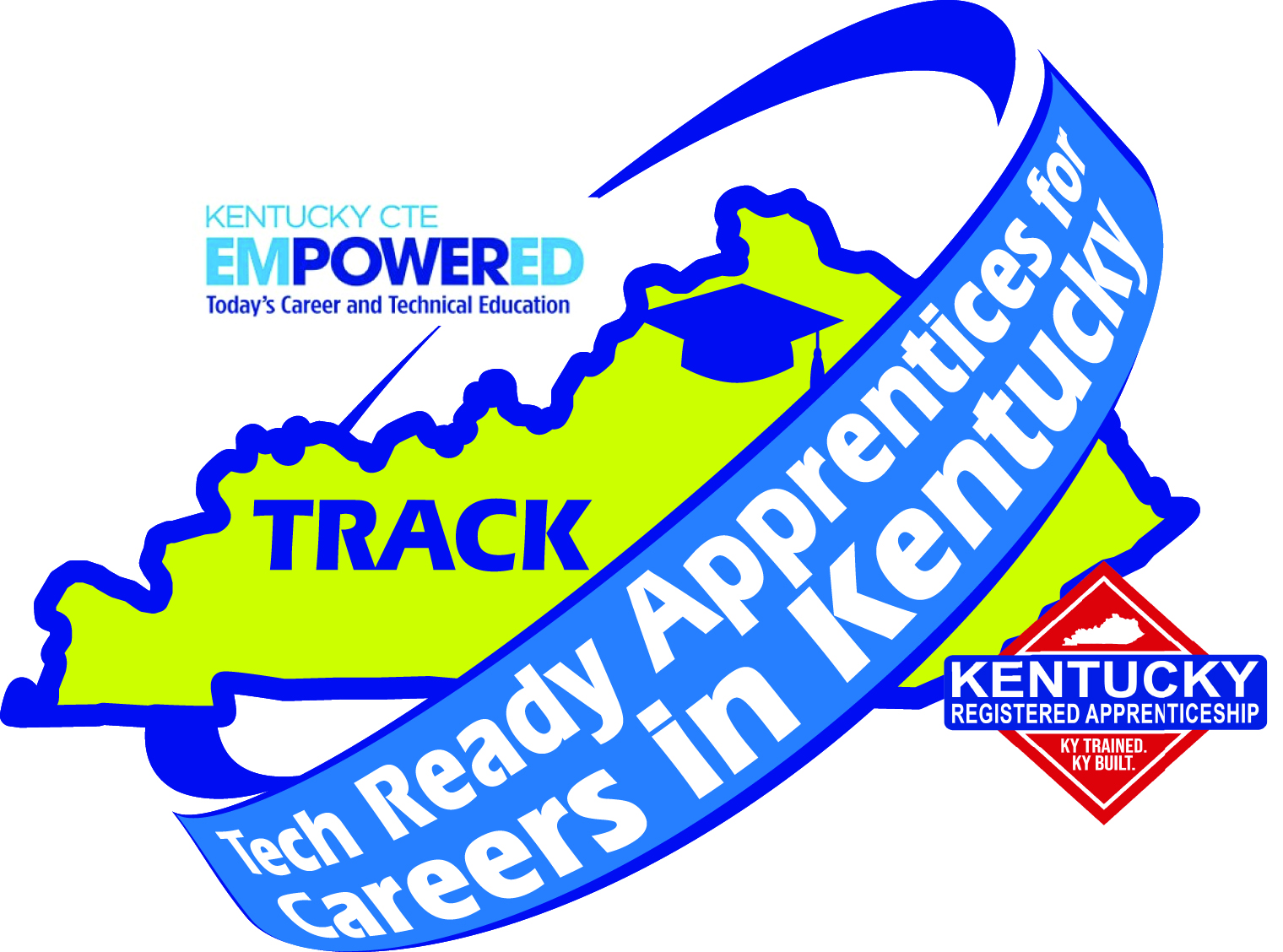 [Speaker Notes: Last but not least, we have our TRACK apprenticeship. TRACK stands for Tech Ready Apprentices for Careers in Kentucky. Students may complete a youth-apprenticeship or pre-apprenticeship. This program affords CTE students career pathway opportunities that are aligned with registered apprenticeship programs. Further information and guidance is available in the link in the presentation and on the CTE webpage.

That concludes my presentation on Career Readiness indicators for Postsecondary Readiness- if you have any questions, please feel free to reach out. My email is holly.tracy@education.ky.gov. Shara, I will hand it back over to you!]
Other 2023-20234 Indicator Trainings
Accountability Overview
State Assessment Results for Reading and Math/State Assessment Results for Science, Social Studies, and Writing
Quality of School Climate and Safety
Progress on English Language Proficiency
Postsecondary Readiness
Graduation Rate
[Speaker Notes: Thank you, Tracy! This concludes our training on the Postsecondary Readiness Indicator. There are additional trainings available for  Kentucky’s Accountability System, including the Accountability Overview, Quality of School Climate and Safety, Progress on English Language Proficiency, and Graduation Rate. Please visit each training to learn more about Kentucky’s Accountability System.]
Division of Assessment and Accountability Support
Shara Savage, Program Consultant
Office of Assessment and Accountability, shara.savage@education.ky.gov

Holly Tracy, Data Manager
Office of Career and Technical Education, holly.tracy@education.ky.gov
OAA/DAAS (502) 564-4394 dacinfo@education.ky.gov
Ending Slide
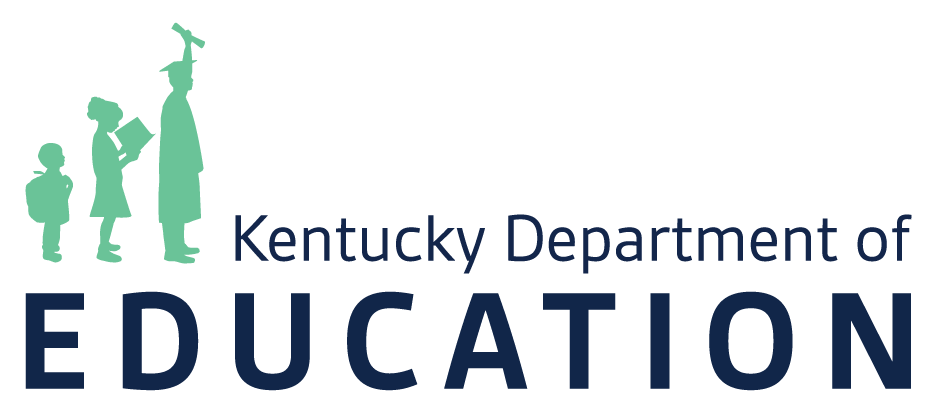